Welcome Everybody
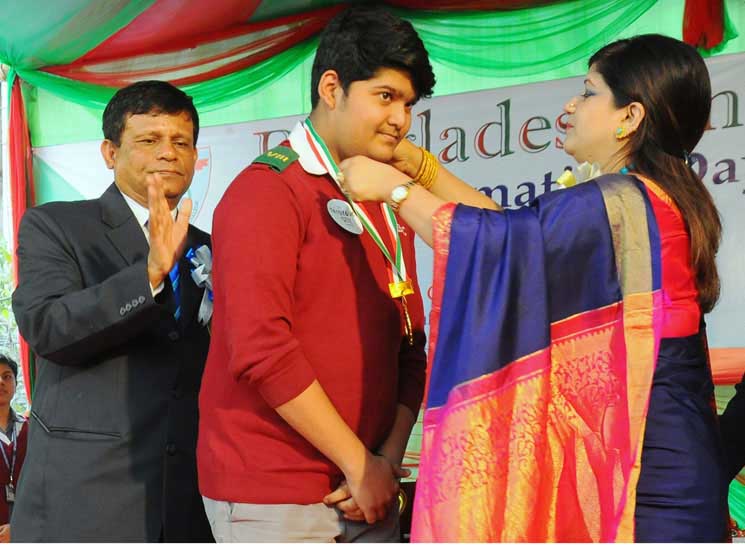 Teacher
Lesson
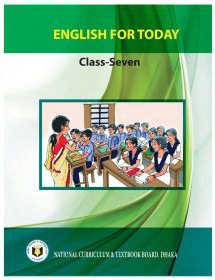 English For Today
Class: Seven
MD:MOSHFIQUR  RAHMAN
Assistant Teacher 
Ranachandi High School and College
Kishoreganj, Nilphamari
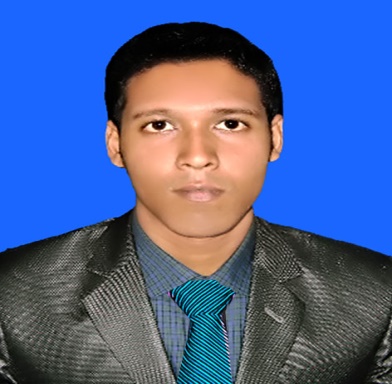 Look at the picture and discuss the following questions.
Who can you see in the picture?
What are they doing?
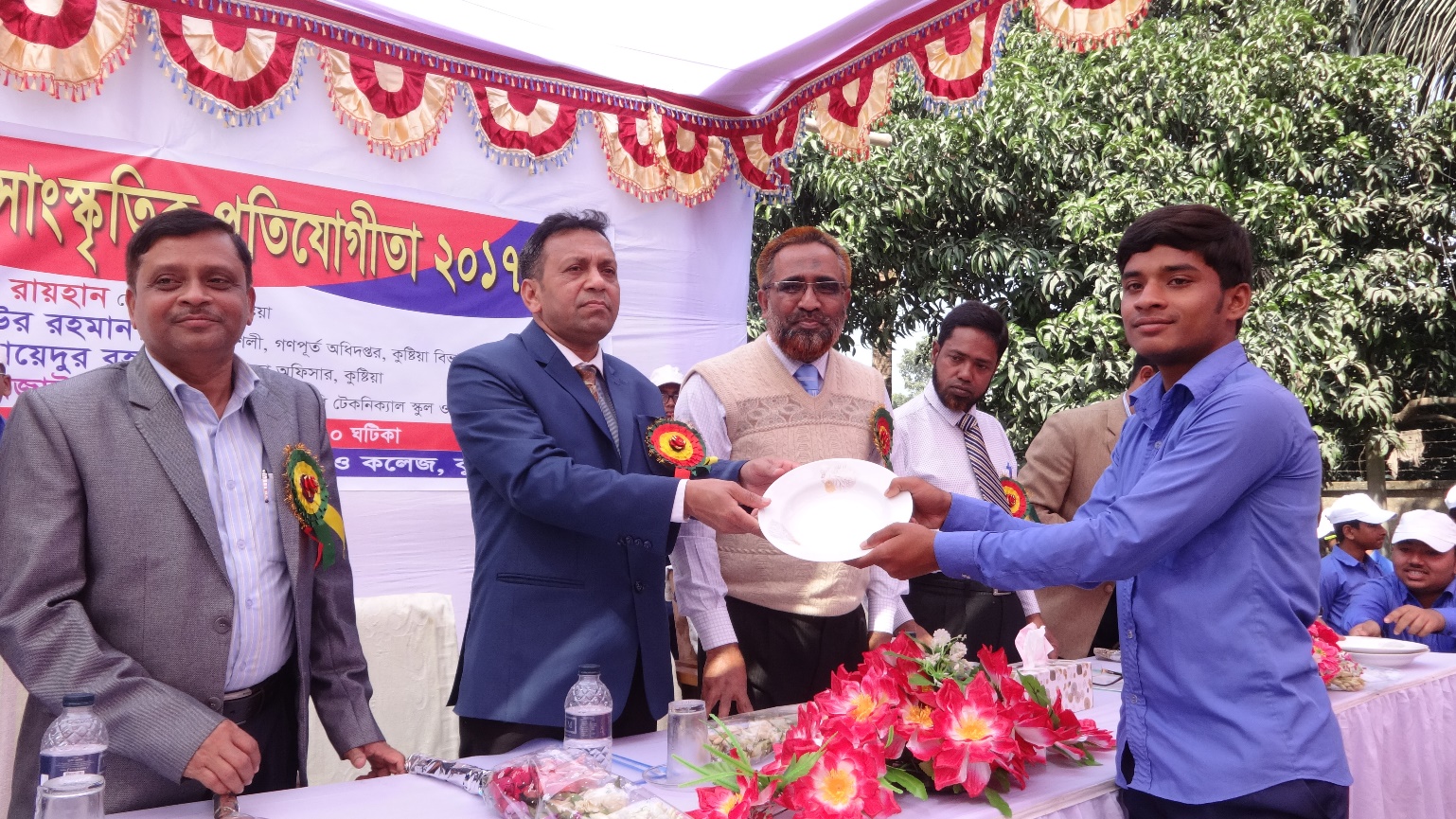 Let’s enjoy the video
So, What today’s lesson might be?
Lesson Announcement
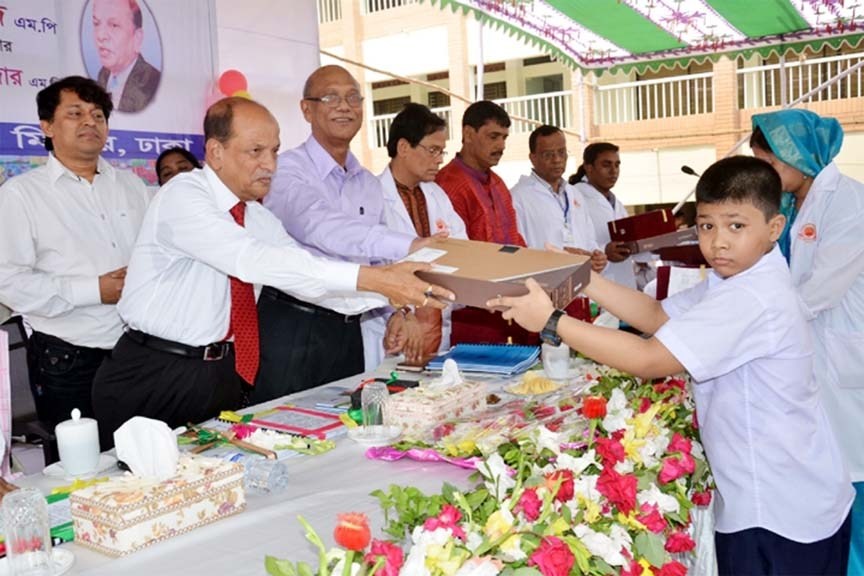 Unit: Three
Lesson: 1
Prize-giving day at school.
After we have studied this lesson , we will be able to-
Learning Outcomes
Ask and answer questions
       Read and understand texts
       Write answers to question
Key words
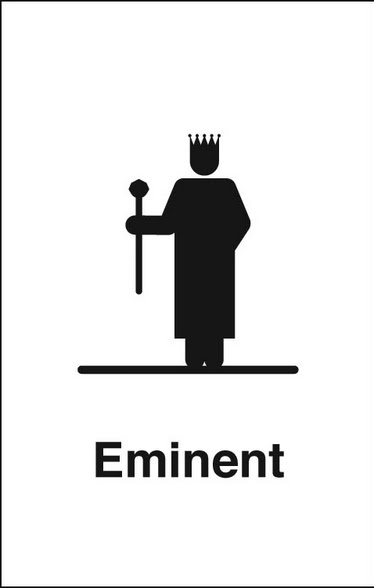 Meaning:
famous and respected within a particular sphere.
Masrafi Mortaza is one of the world’s most eminent crickter.
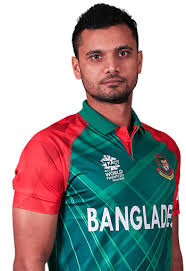 Key words
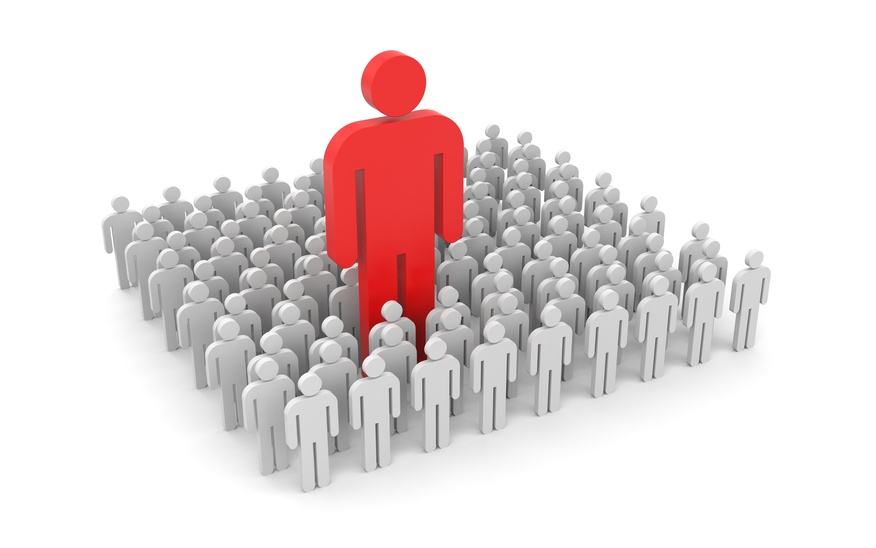 Meaning: exceptionally good.
This is outstanding performance.
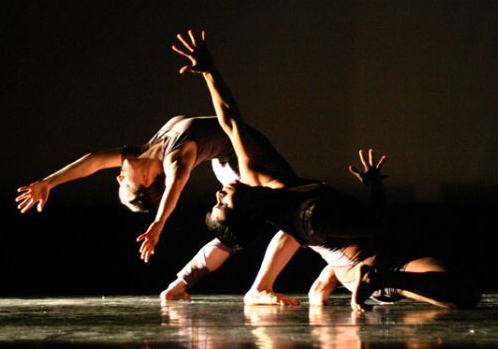 Outstanding
Key words
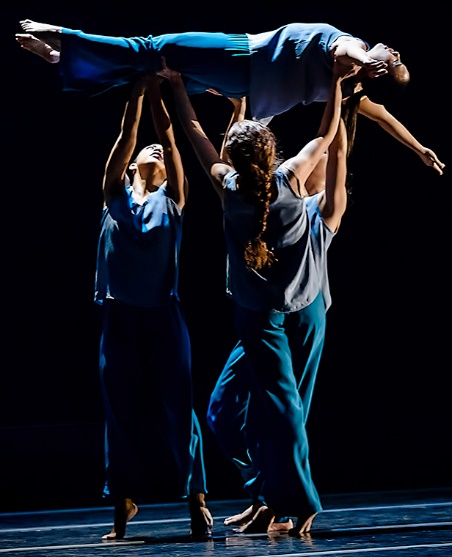 Meaning:
an act of presenting a play, concert, or other form of entertainment.
The dance performance was enjoyed by everyone in the audience.
Performance
Teachers Model Reading
Keep silent and listen attentively
Students Model Reading
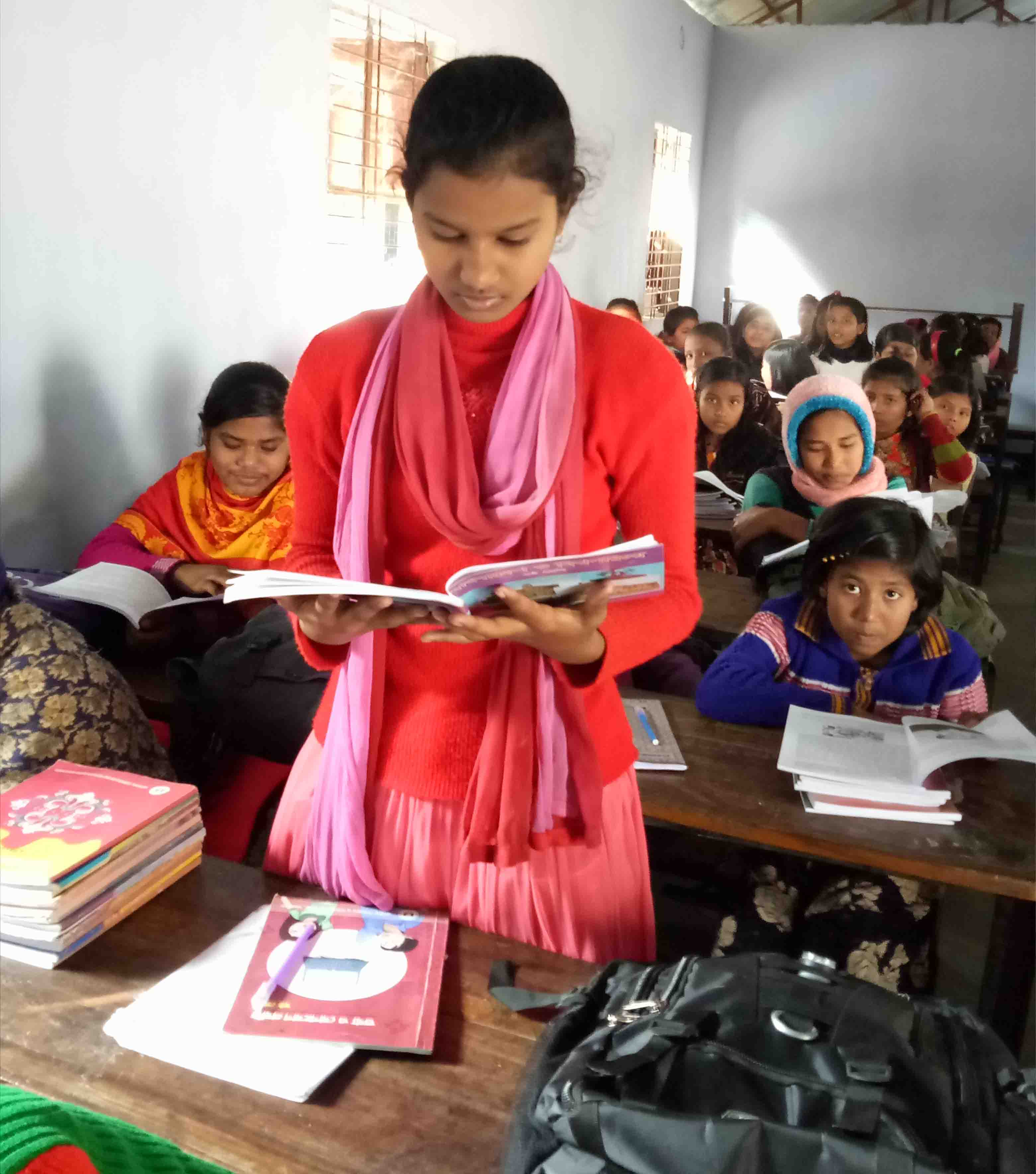 Read aloud
Individual Work
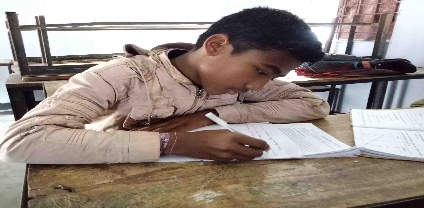 Write whether the statement are true or false. If false give the correct information.
a) Farabi is Flora’s cousin.
False
Correct answer: Farabi is Flora’s best friend.
True
b) They  study in different school.
True
c) Flora has come to visit Farabi.
d) They are talking about school.
False
Correct answer: They are talking about prize giving ceremony.
e) The school auditorium was decorated brightly.
True
Pair works
Make questions and then choose answers from this table.
Answer
S1 : Where was the prize-giving function held?
S2 : In the school auditorium.
S1 : How was the chief guest at the function?
S2 : Brightly.
S1 : Who was the chief guest at the function?
S2 : The principal of PN College.
S1 : What did the Head teacher do at the beginning of the function?
S2 : Read out the annual report.
Go to the section ‘C’ and match words with their meanings.
Group works
Complete the passage with the verbs in the box. Give their correct forms.
was
At the end of the price-giving function there               a cultural show. The students               , danced and                 a one-act play. It was so good that everyone                highly of it.
staged
sang
spoke
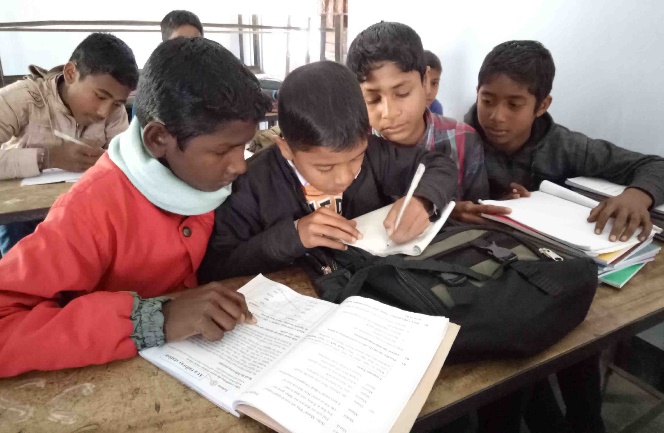 Evaluation
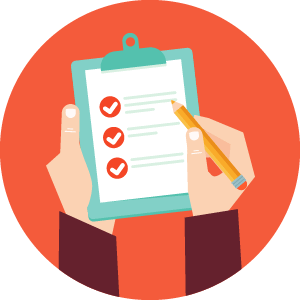 Do you have a sports day at your school? First tell the class about it and then writes about it in your notebook.
Home work
Write short composition about the prize giving ceremony of your school from your home.
Thank you everybody
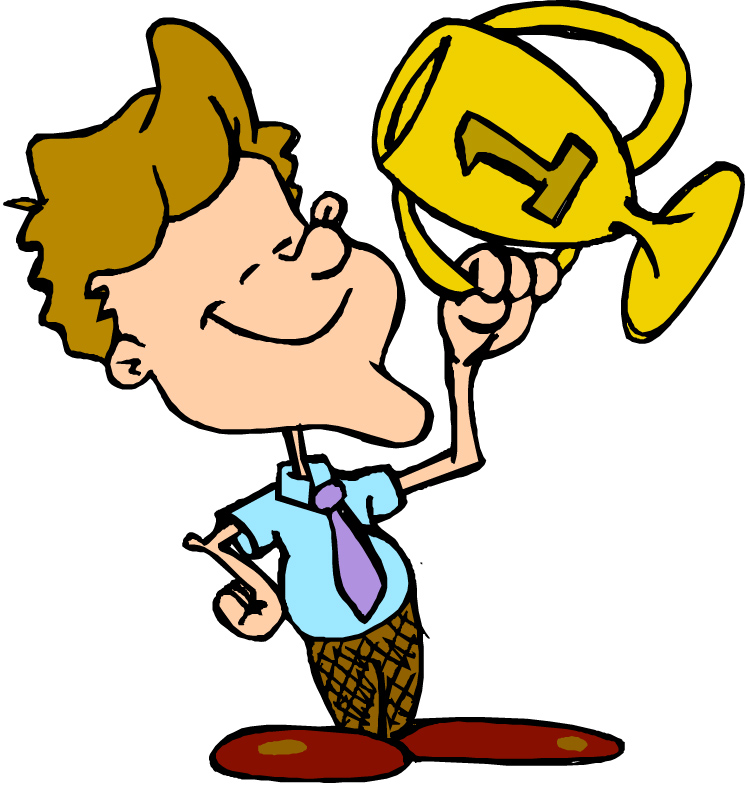